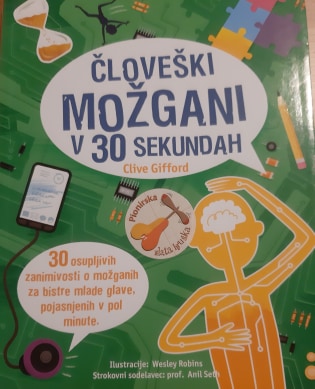 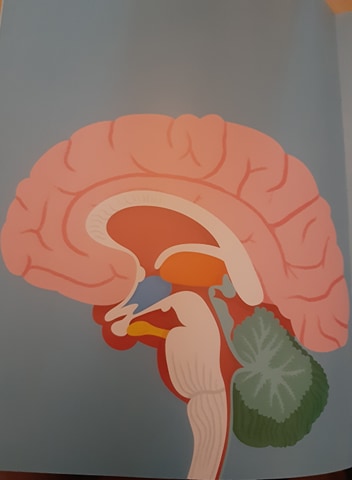 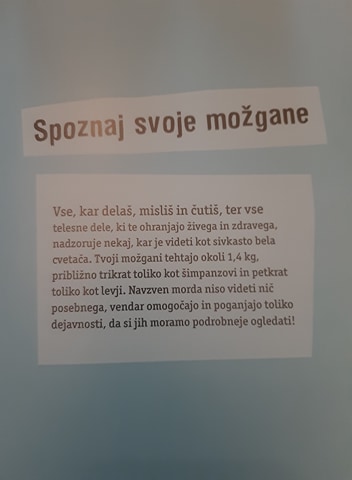 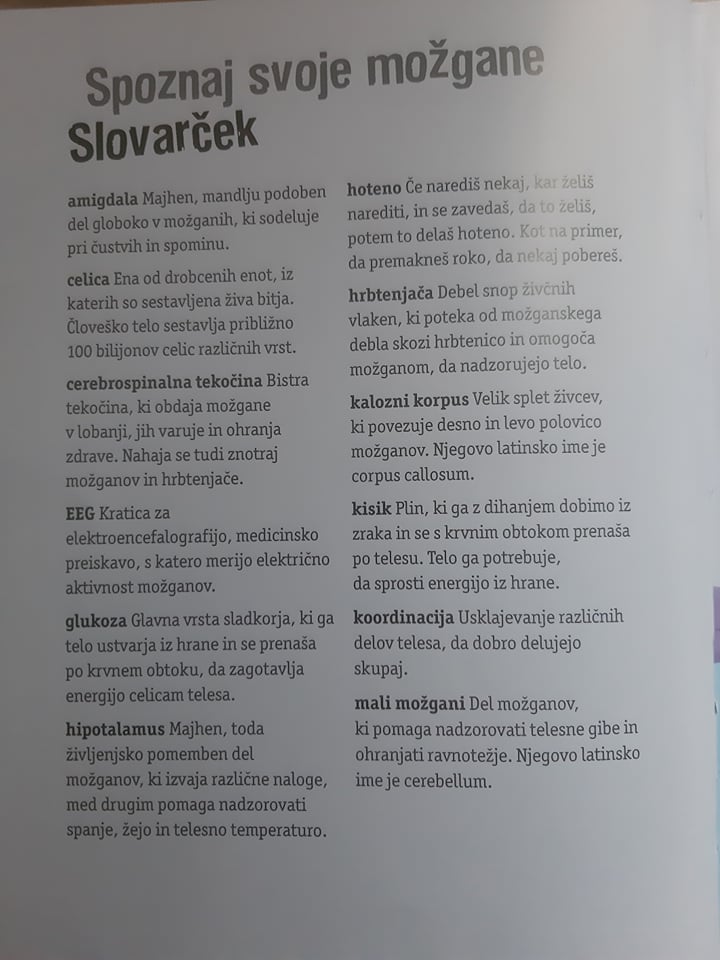 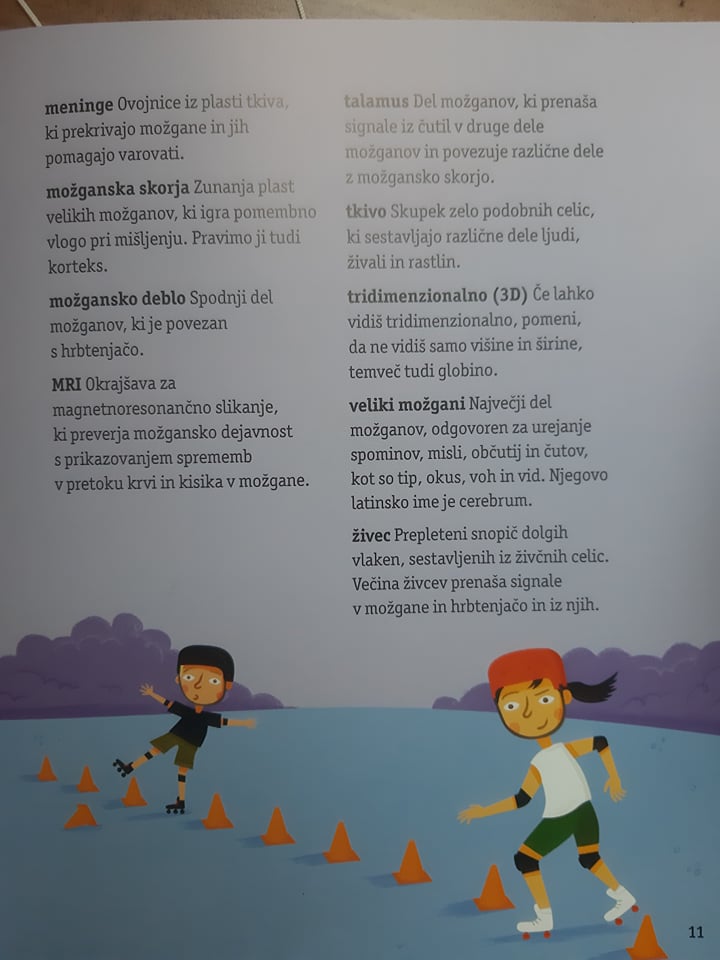 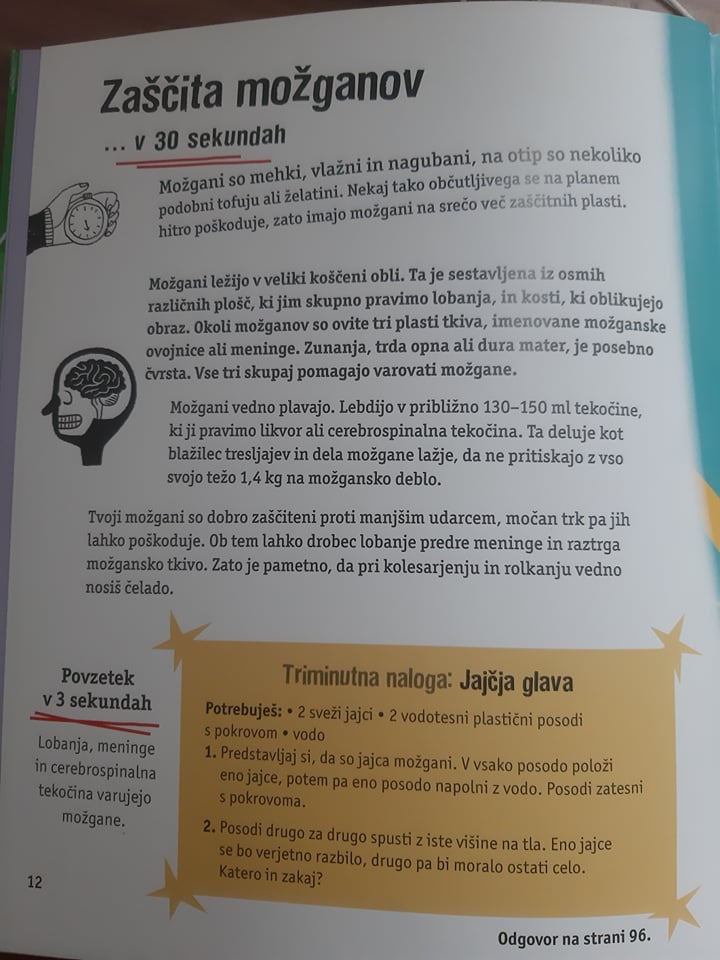 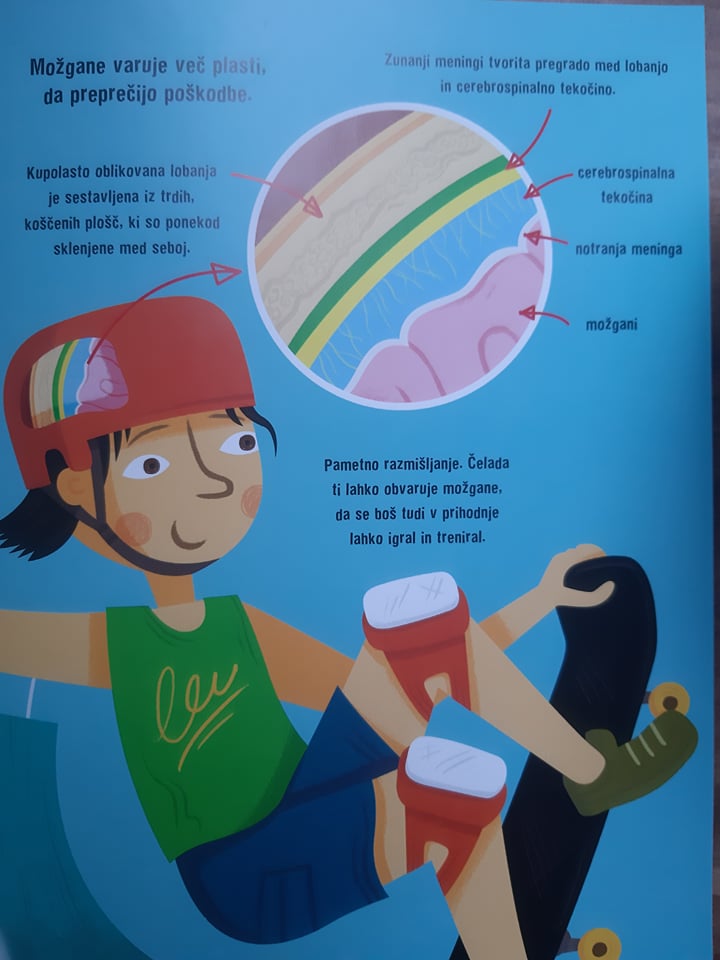 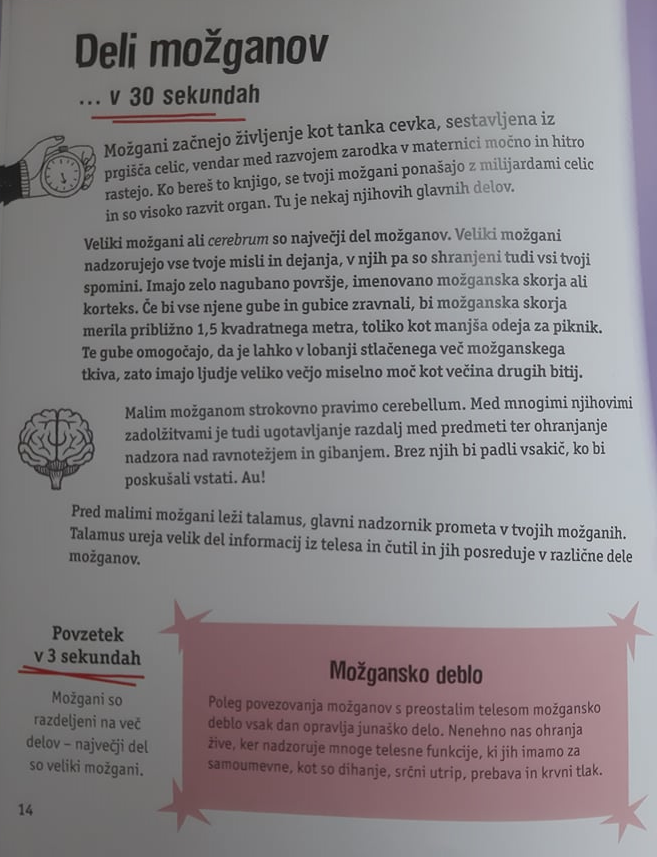 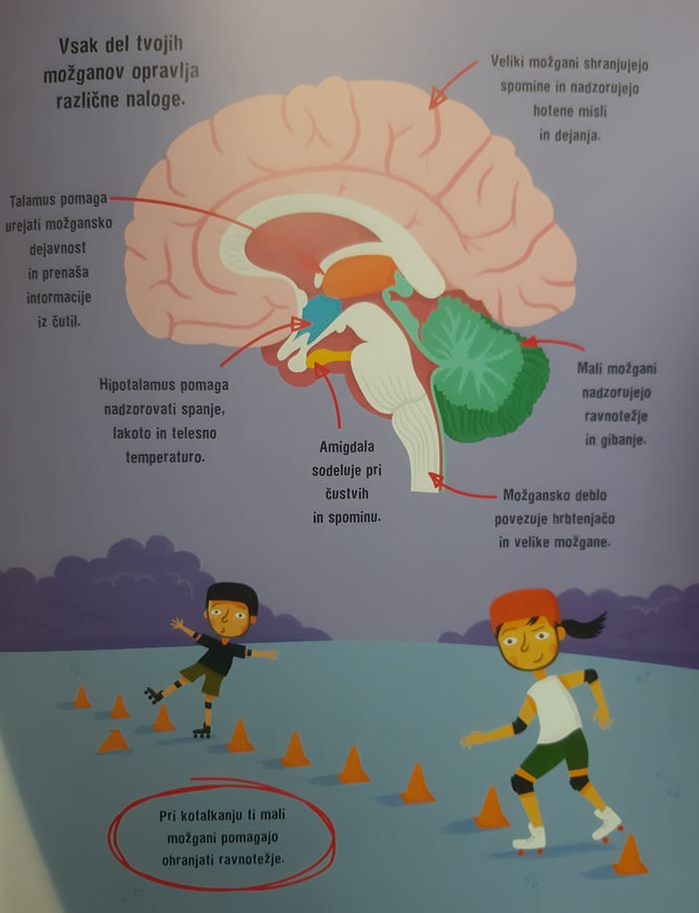 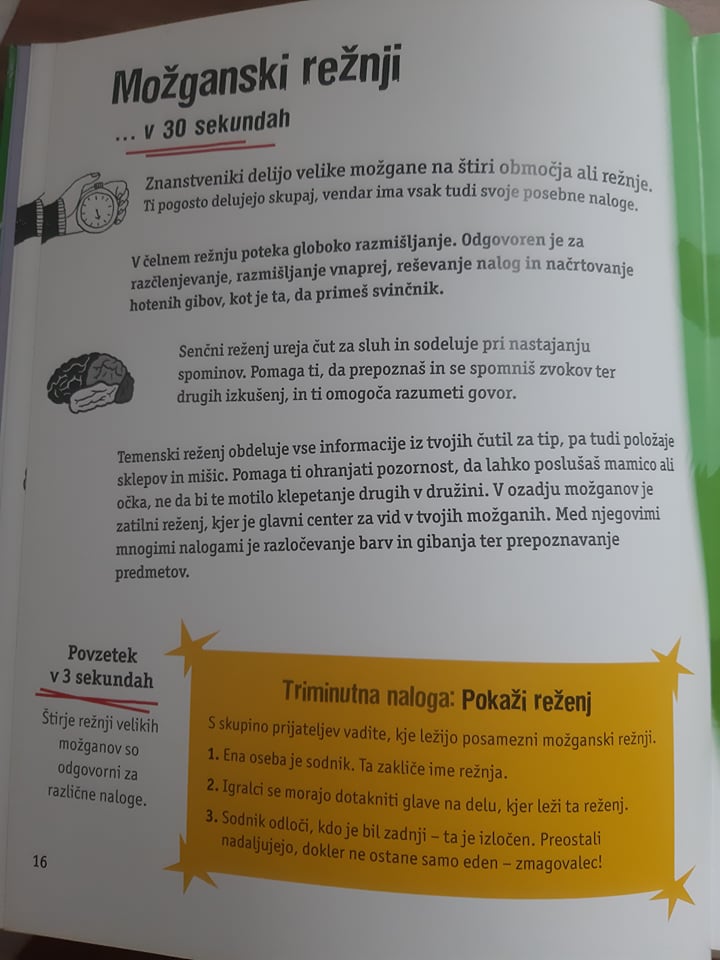 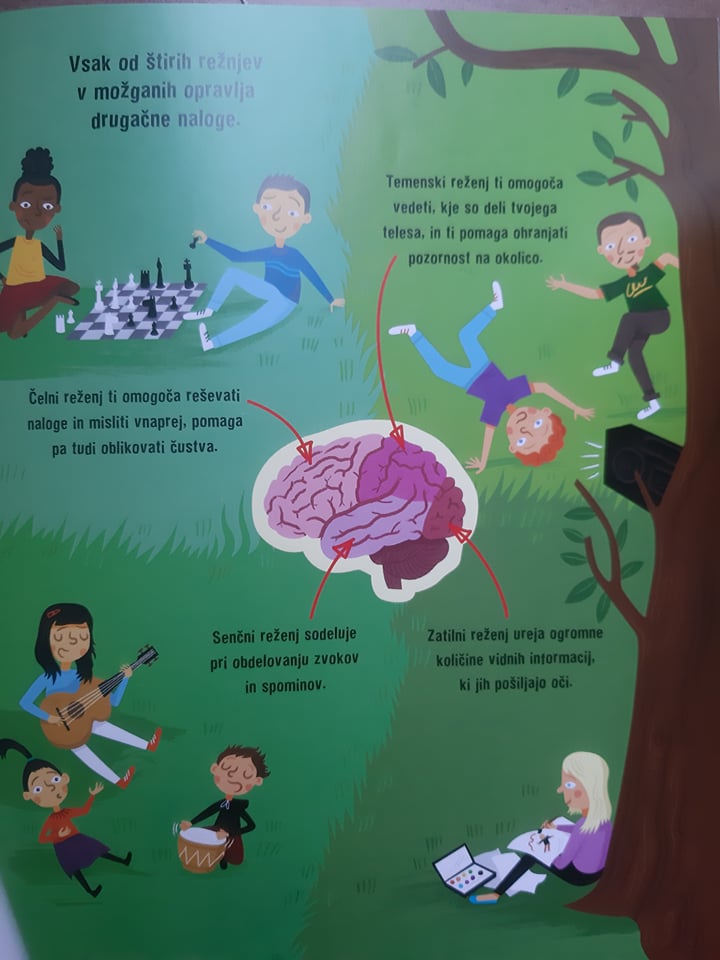 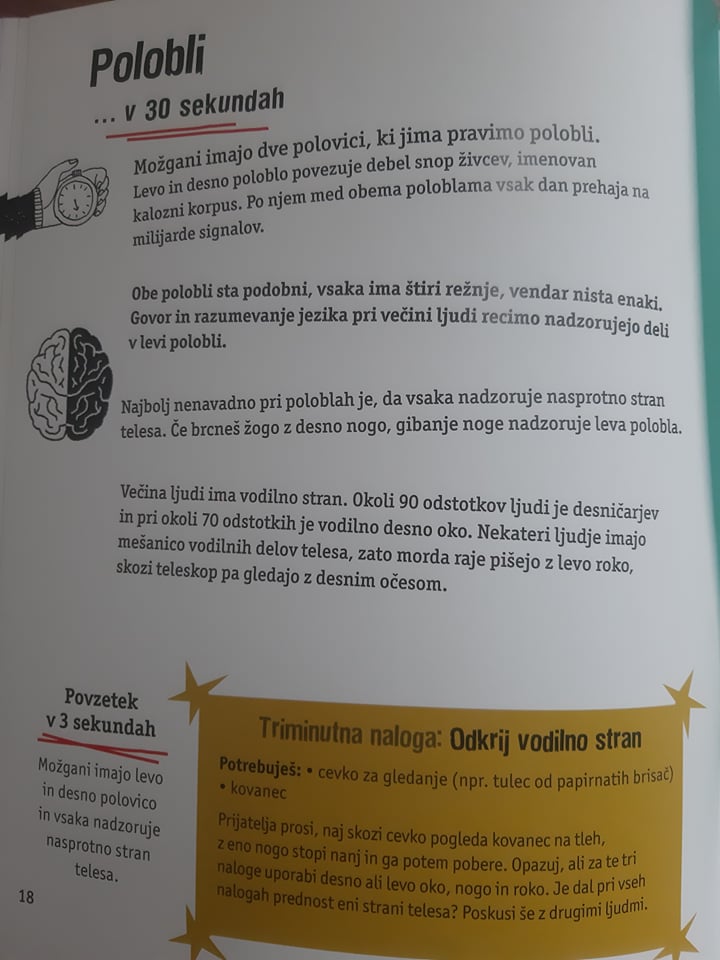 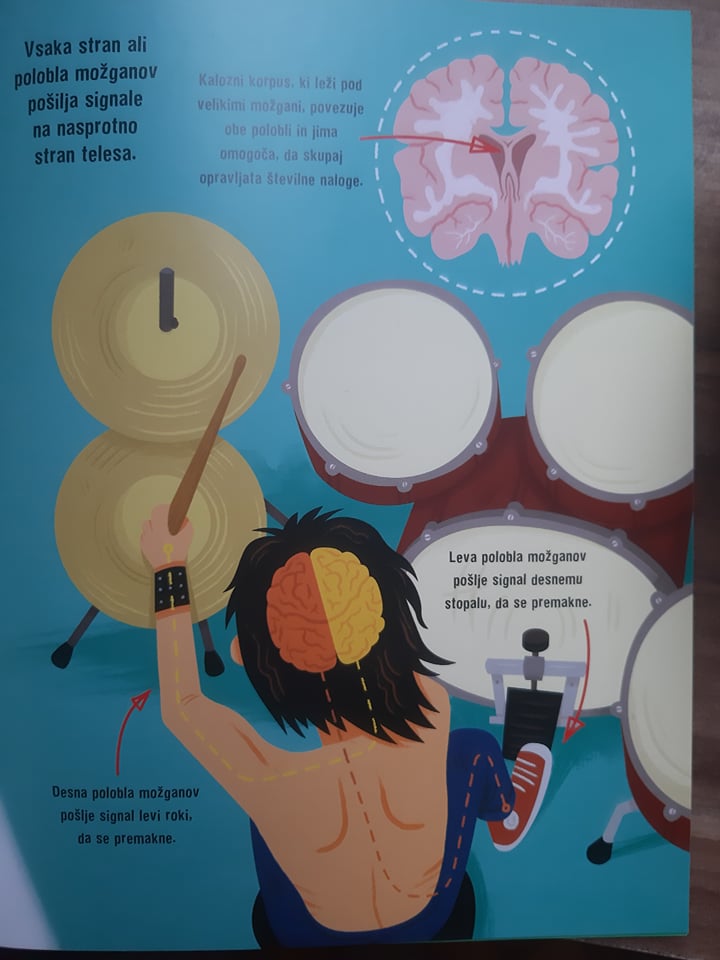 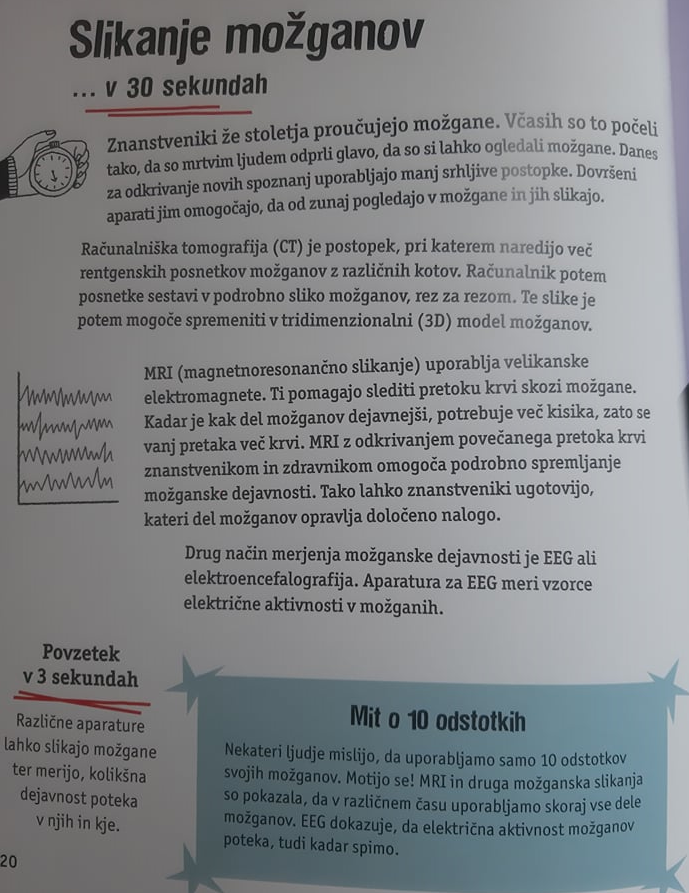 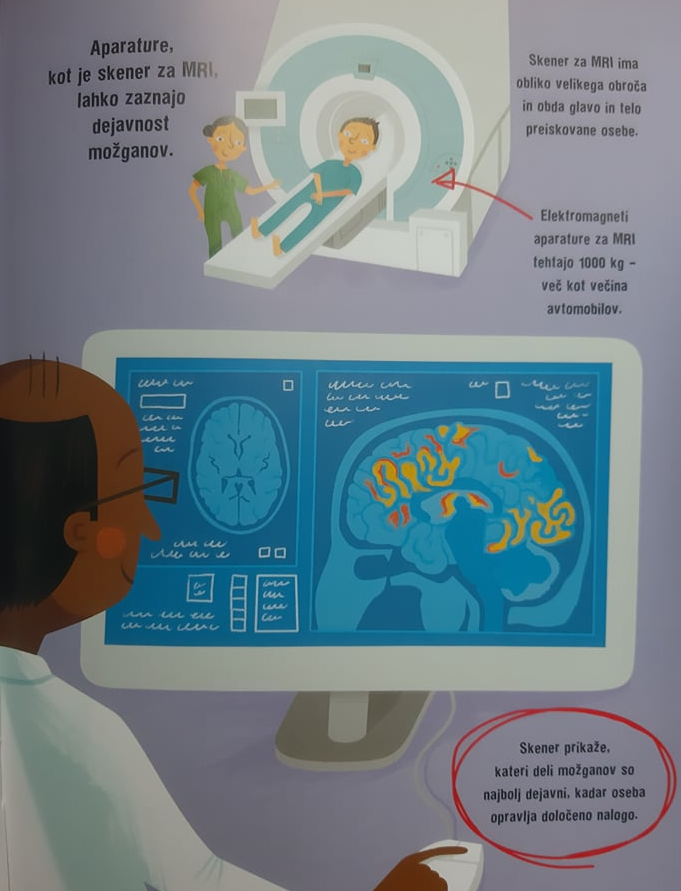 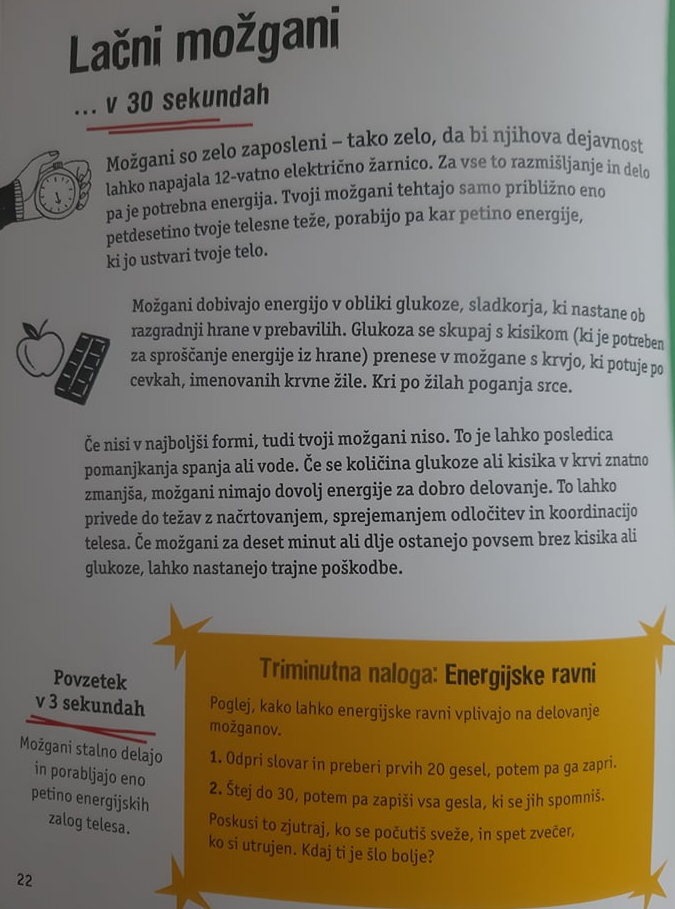 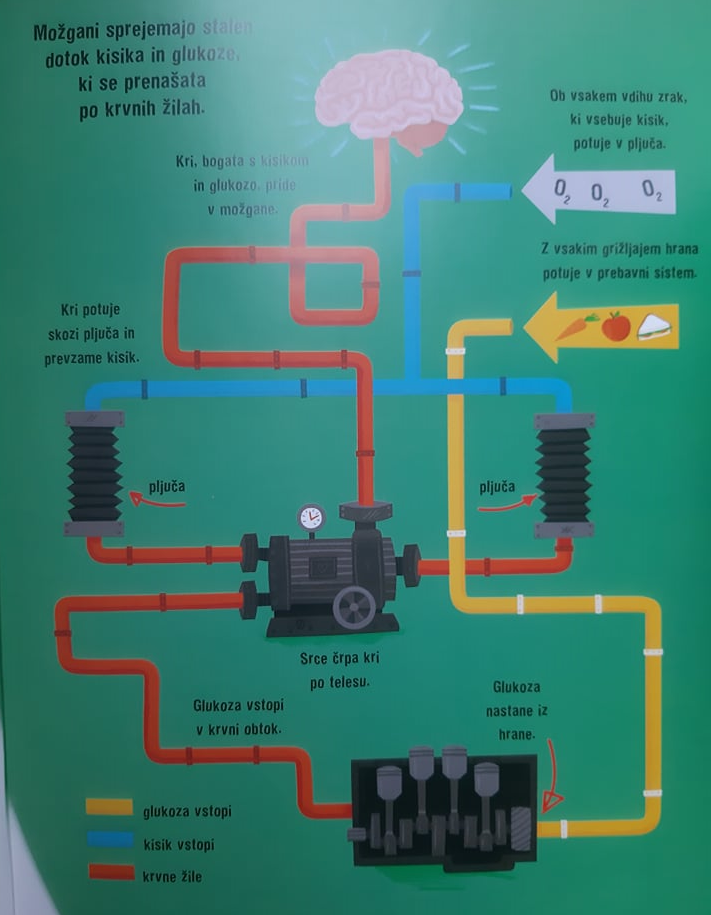 Toliko za ta teden.
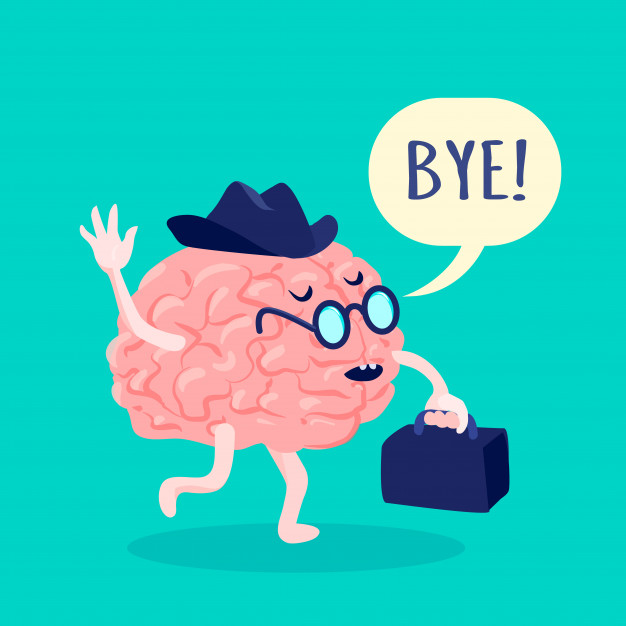